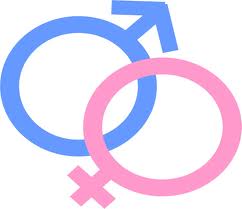 ASPECTOS SOCIALES DE LA  SEXUALIDAD.


Roles sexuales
PSICOLOGÍA ii
CARBAJAL ALEMAN STEPHANY
FRANCO RAMOS OSCAR URIEL
MENDEZ MARTINEZ DULCE AMEYALLI
MUÑOZ CONTRERAS MICHELE ERISIEIMY
PICAZO MENDOZA DENISSE ALEJANDRA

GRUPO 614   2013

Profesora Amalia Pichardo Hernández
¿A que se refiere?
Al comportamiento que cada persona tiene dentro de la sociedad  por el sexo  biológico que posee.
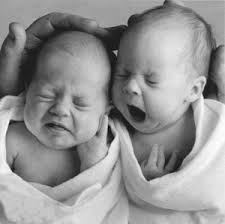 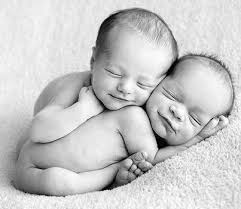 Nacemos biológicamente hembras y machos.
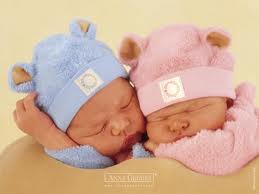 Cuando cresemos la sociedad nos va educando…
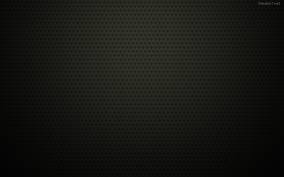 A ser primero 
niñas o niños
y
después 
Hombres y mujeres.
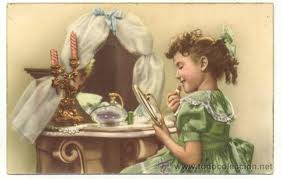 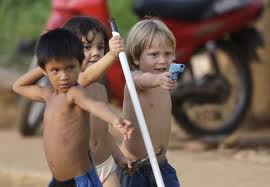 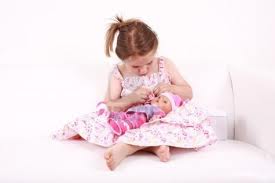 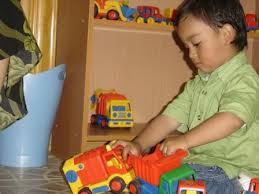 Los niños se les viste de azul y se les dan pelotas y carritos para jugar.
Las niñas se visten
de rosa y se les da muñecas para
jugar.
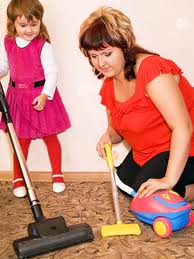 Desde pequeñas a las niñas se les enseña a como comportarse según las normas marcadas por la sociedad.
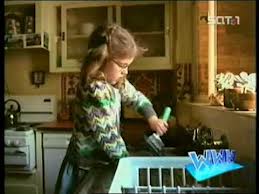 Que deben de ayudar en casa.
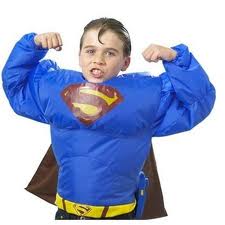 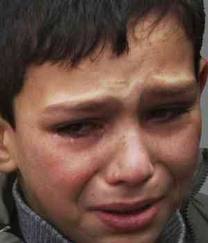 Los varones
son educados con idea de ser siempre fuertes.



Y que Los niños no lloran.
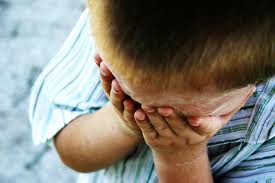 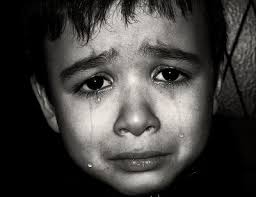 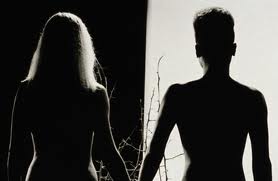 El rol se refiere a cómo te consideran la otras personas según el papel que tu interpretas como ser social que eres, es decir, a cómo te comportes según las normas sociales.